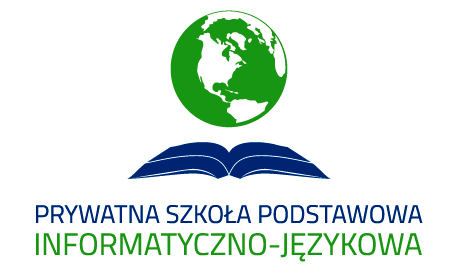 Prywatna Szkoła Podstawowa Informatyczno-Językowa z Oddziałami Dwujęzycznymi
SUKCESY I OSIĄGNIĘCIA UCZNIÓW 
w I semestrze roku szkolnego 2022/2023
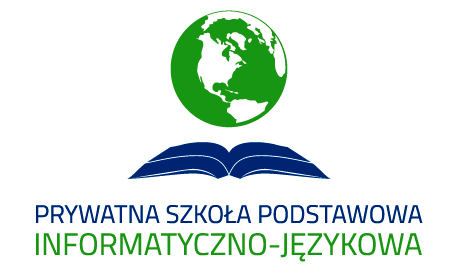 I semestr roku szkolnego 2022/2023
122 uczniów, w 9 oddziałach

klasa I A
Klasa I B
klasa II A
Klasa II B
klasa III A
klasa IV A
klasa V A
klasa VII A
klasa VIII A


141 uczniów nauczanych systemem domowym
klasa I C, klasa II C, klasa III B, klasa IV B, klasa V B, klasa VI B, klasa VII B, klasa VIII B
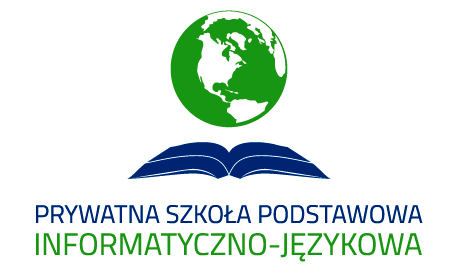 2022/2023
Najlepsi uczniowie klasy IV A:

Kowalczyk Tycjan – 5,75
Zaorski Stefan – 5,67
Rabe Scarlett – 5,33
Sawicki Sebastian – 5,33
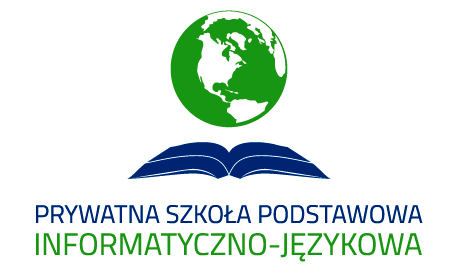 2022/2023
Najlepsi uczniowie klasy V A:

Bielawski Filip – 5,85
Kropiewnicka Julia – 5,77
Frankowska Zofia – 5,62
Falkowski Borys – 5,31
Kwiatkowski Marcin – 5,23
Sasinowska Zuzanna – 5,23
Borowik Clara – 5,15
Ostasz Daniel – 5,15
Szachowicz Mikołaj – 5,15
Kulesza Filip – 5,00
Skopets Yulyana – 5,00
Gruszewska Natalia – 4,92
Łukaszewicz Gabriel – 4,77
Prokop Maja – 4,77
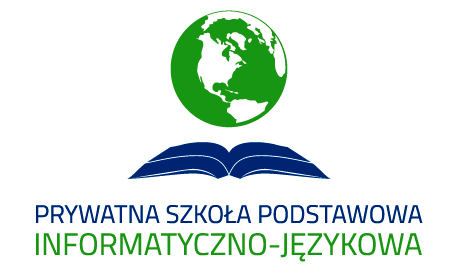 2022/2023
Najlepsi uczniowie klasy VII A:

Aleksiejuk Hanna – 6,00
Nitkiewicz Julia – 5,93
Kowalewicz Nikodem – 5,71
Brzozowska Karolina – 5,69
Ostasz Konrad – 5,57
Kropiewnicka Ewa – 5,43
Tian Abigail – 5,29
Bogdanowicz Alek – 5,07
Bykowski Kacper – 5,07
Zubrzycka Maja – 5,00
Bober Adrian – 4,93
Kuriło Filip – 4,79
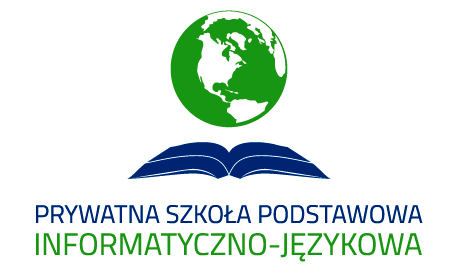 2022/2023
Najlepsi uczniowie klasy VIII A:

Jurgiel Oliwier – 5,79
Gruszewski Adrian – 5,50
Ostaszewski Dominik – 5,36
Kunicka Antonina – 5,35
Walaszczyk Olaf – 5,00
Łukaszewicz Antoni – 4,86
Szymul Michał – 4,79
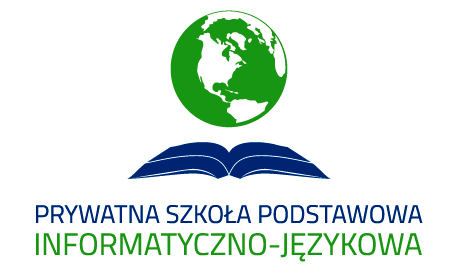 Działalność uczniów w ramach 
Szkolnego Koła Wolontariatu 

Klasa II B  wzięła udział w akcji Góra Grosza
Klasa VII A i VIII A nawiązała współpracę ze schroniskiem dla zwierząt
Klasa III A zebrała dary dla białostockiego schroniska dla zwierząt Dolina Dolistówki
Gazetka Szkolna SKR Szkolne Koło Redakcyjne

Nauczyciel języka polskiego Pani Joanna Wasiluk prowadzi z chętnymi uczniami z klas V-VIII szkolną gazetkę o nazwie SKR Szkolne Koło Redakcyjne, publikacja gazetki odbywa się na stronie szkoły
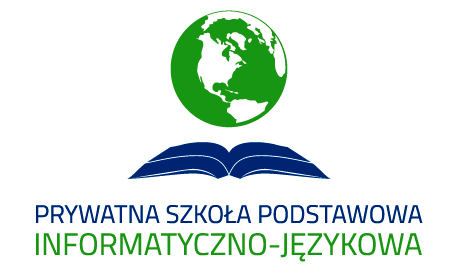 Konkursy szkolne, miejskie, wojewódzkie
Szkolny konkurs recytatorski pt. Barwy jesieni w poezji (organizator: Joanna Bielawska, Magdalena Makarczuk, Magdalena Sztyruk)

Szkolny konkurs kolęd i pastorałek (organizator: Joanna Bielawska, Magdalena Makarczuk, Magdalena Sztyruk)

Konkurs Plastyczny Mikołaj (organizator: Magdalena Sztyruk)
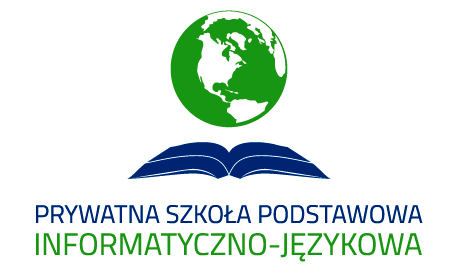 Udział uczniów w konkursach
Artur Adamski, klasa III A, nagroda główna za wokal w Miejskim Konkursie Wielokulturowym Boże Narodzenie Słowem i Pędzlem Malowane (opiekun Joanna Bielawska)

Eryk Bogdanowicz, klasa II A, nagroda główna za recytację wiersza Miejskim Konkursie Wielokulturowym Boże Narodzenie Słowem i Pędzlem Malowane (opiekun Magdalena Makarczuk)

Zgłoszenie uczniów klasy VII A do Ogólnopolskiego Konkursu Wiedzy Historycznej Wokół Powstania Listopadowego 1830-1831 organizowanego przez Departament Szkolnictwa Wojskowego MON (opiekun Ewa Kotyńska)

Uczniowie klasy III A biorą udział w eliminacjach do V edycji Ogólnopolskiego Konkursu Programuję z Pixblocks (opiekun Małgorzata Szczech-Wojciechowska)

Anastazja Gromadzka, klasa VII A, udział w etapie rejonowym Wojewódzkiego Konkursu Przedmiotowego z Języka Francuskiego (opiekun Magdalena Olszewska)
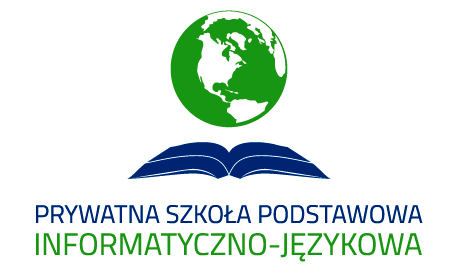 Udział uczniów w konkursach
Kaya Polak, klasa VII A, udział w etapie rejonowym Wojewódzkiego Konkursu Przedmiotowego z Języka Angielskiego (opiekun Wioleta Zapolska)

Adrian Gruszewski, klasa VIII A, udział w etapie rejonowym Wojewódzkiego Konkursu Przedmiotowego z Języka Angielskiego (opiekun Wioleta Zapolska)

Adrian Gruszewski, klasa VIII A, udział w etapie wojewódzkim Wojewódzkiego Konkursu Przedmiotowego z Języka Angielskiego (finalista) (opiekun Edyta Jasińska)

Karolina Brzozowska, klasa VII A, otrzymała wyróżnienie w Wojewódzkim Konkursie Literackim Wiersze z szuflady (opiekun Joanna Wasiluk)
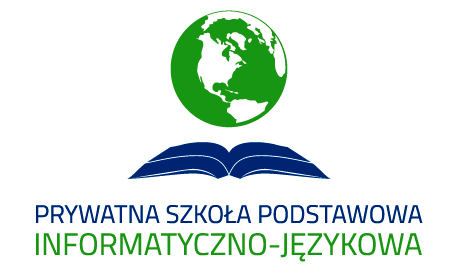 Udział uczniów w imprezach szkolnych, apelach
Dzień Ziemi 
Wyjazd integracyjny do Folwarku Nadawki 
Dzień Chłopaka w klasie VIIa (opiekun: Wioleta Zapolska)
Uroczysta akademia z okazji Święta Odzyskania Niepodległości 
Andrzejki klasowe i szkolne 
Mikołajki 
Wigilie klasowe
Międzynarodowy Dzień Języków Miganych
Spotkanie klas I-III z iluzjonistą w ramach imprezy andrzejkowej
Wyjście klas Va i VIIa na cmentarz wojskowy
Sprzątanie Świata 2022
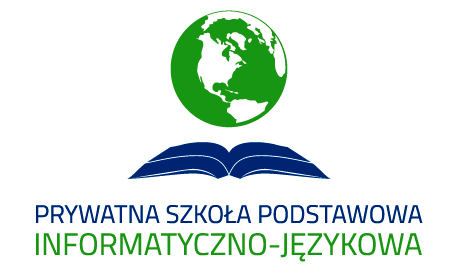 Udział uczniów w imprezach szkolnych, apelach
Obchody Dnia Życzliwości (XI. 2022)
Udział uczniów z klasy VIIa w poczcie życzliwości (opiekun: Wioleta Zapolska)
Światowy Dzień Tabliczki Mnożenia
Udział uczniów z klasy VIIa (opiekun: Wioleta Zapolska)
Europejski Dzień Języków Obcych (X. 2022)
Koordynowanie prac nauczycieli języków obcych w kl I-V (Wioleta Zapolska)
Klasa IV przygotowała prezentację o Kanadzie (opiekun: Edyta Jasińska) 
Zajęcia pokazowe w kl IIa i IIb z udziałem Rodziców (opiekun: Wioleta Zapolska)
Zajęcia z klasą IIIa (opiekun: Magdalena Olszewska)
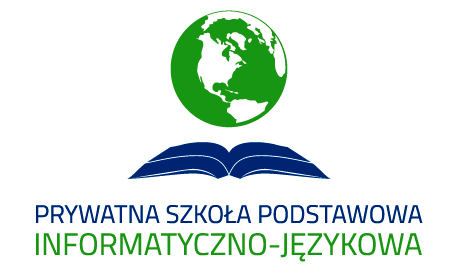 Programy/Projekty, które realizuje szkoła
Z kulturą mi do twarzy
Czytanie ma moc
Być jak Ignacy
XII Ogólnopolski Program Edukacyjny Kubusiowi Przyjaciele Natury
Internetowy Teatr dla Szkół
Razem przez świat
Akademia Bezpiecznego Puchatka
Matematyka kl IV Od zakupów do wypieków
Fizyka, matematyka kl VII Jak zmierzyć prędkość, Statystyczne wykresy
Fizyka kl VIII Elektryczność w nas
Lidl-Szkoły pełne talentów
Laboratoria Przyszłości
Reduta Ordona film w wykonaniu uczniów klas VII A (opiekun Joanna Wasiluk)
Klasowa inscenizacja lektur egzaminacyjnych Opowieść wigilijna, Dziady cz.II z uczniami klasy VII A (opiekun Joanna Wasiluk)
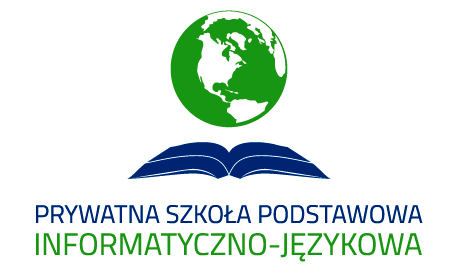 Udział nauczycieli w pracach komisji konkursowych
Udział Wiolety Zapolskiej w pracach komisji rejonowej podczas sprawdzania prac uczniów z j. angielskiego

Pełnienie przez Magdalenę Olszewską funkcji Przewodniczącej Wojewódzkiego Konkursu Języka Francuskiego na etapie szkolnym

Udział Alicji Białogórzec w Wojewódzkiej Komisji Konkursowej z Geografii przy Kuratorium Oświaty w Białymstoku
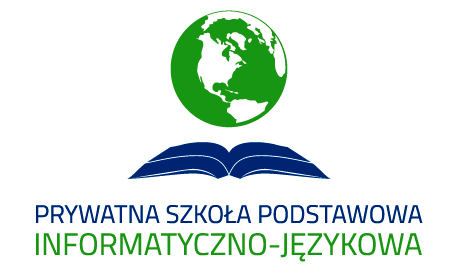 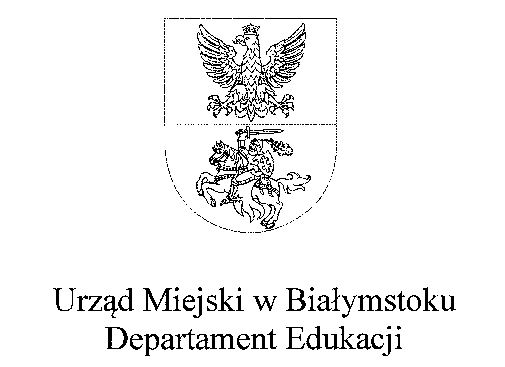 Wyróżnienie „Diligentiae – za pilność”  od Prezydenta Miasta Białegostoku
Maja Jasińska, rok szkolny 2016/2017Aleksandra Milewska, rok szkolny 2017/2018 Dominika Wojskowicz, rok szkolny 2018/2019Joanna Białasz, rok szkolny 2019/2020Damir Fursevich, rok szkolny 2020/2021Krzysztof Małkowski rok szkolny 2021/2022Zofia Sadowska, rok szkolny 2022/2023